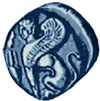 Πανεπιστήμιο Αιγαίου
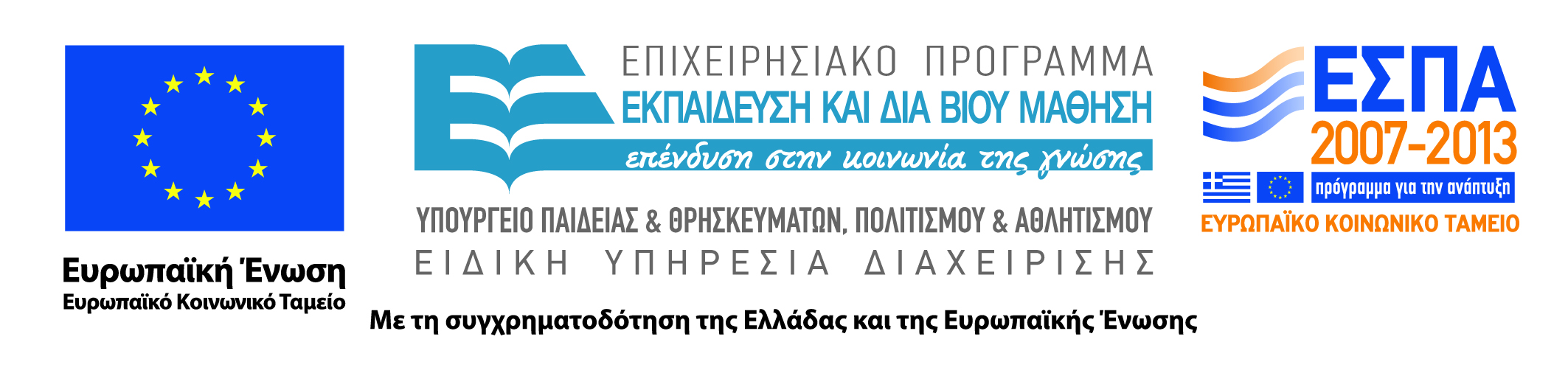 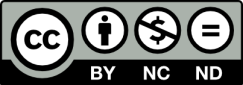 Άδειες Χρήσης
Το παρόν εκπαιδευτικό υλικό υπόκειται σε άδειες χρήσης Creative Commons. 
Για εκπαιδευτικό υλικό, όπως εικόνες, που υπόκειται σε άλλου τύπου άδειας χρήσης, η άδεια χρήσης αναφέρεται ρητώς.
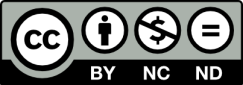 2
Χρηματοδότηση
Το παρόν εκπαιδευτικό υλικό έχει αναπτυχθεί στα πλαίσια του εκπαιδευτικού έργου του διδάσκοντα.
Το έργο «Ανοικτά Ακαδημαϊκά Μαθήματα στο Πανεπιστήμιο Αιγαίου» έχει χρηματοδοτήσει μόνο τη αναδιαμόρφωση του εκπαιδευτικού υλικού. 
Το έργο υλοποιείται στο πλαίσιο του Επιχειρησιακού Προγράμματος «Εκπαίδευση και Δια Βίου Μάθηση» και συγχρηματοδοτείται από την Ευρωπαϊκή Ένωση (Ευρωπαϊκό Κοινωνικό Ταμείο) και από εθνικούς πόρους.
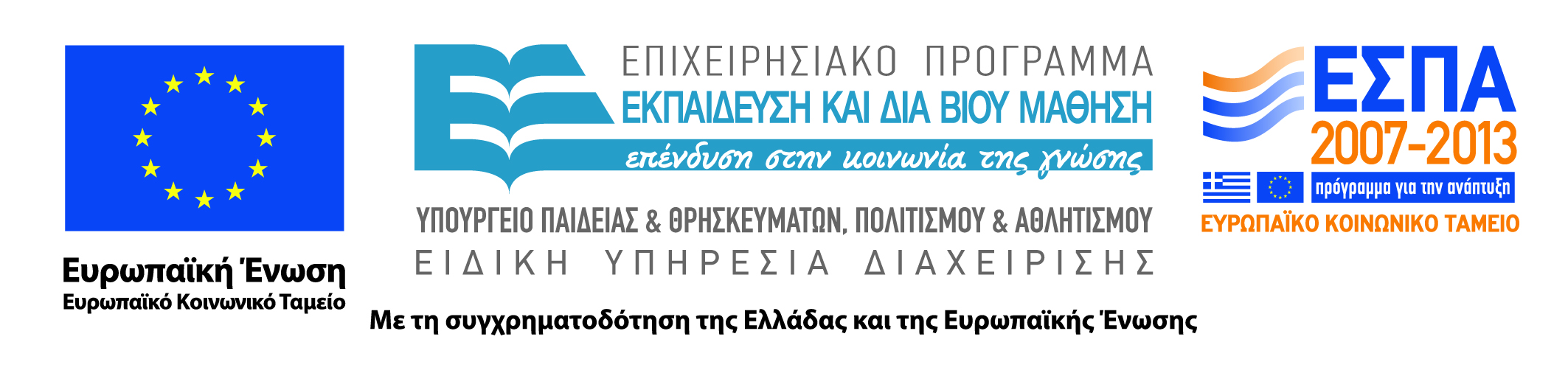 3
Χρειαζόμαστε μοντέλα
Εστιασμένα στην βιολογία (πληθυσμιακής ανάπτυξης, διασποράς)
Μοντέλα καταγραφής-αποτύπωσης (που συχνά έχουν αβεβαιότητα)
Μοντέλα διαχείρισης βασισμένα στο ρίσκο
Πώς να αντιμετωπίσουμε την αβεβαιότητα στην διατήρηση και διαχείριση;
Έλλειψη ενσωμάτωσης αβεβαιότητας οδήγησε καταστροφικές περιπτώσεις όπως φαίνεται από την διαχείριση αλιευμάτων
Αναγκαιότητα για στρατηγική διαχείρισης
Ας προτιμήσουμε περιπτώσεις με χαμηλές απαιτήσεις σε data


Harwood and Stokes 2003 Coping with uncertainty in ecological advice: Lessons from fisheries. Trends in Ecology and Evolution 18: 617-622
* see TREE paper
παραδείγματα
Η έννοια του ελάχιστου βιώσιμου πληθυσμού MVP (minimum viable population)
Η έννοια της ελάχιστης απαιτούμενης επιφάνειας MAR (minimum area requirement)
Η έννοια της μέγιστης βιώσιμης αλιείας MSY (maximum sustainable yield)
Ο ρόλος της αβεβαιότητας
τα παραδείγματα δείχνουν υπερεκτιμήσεις ή ελλιπή καθοδήγηση με την προσπάθεια για ελάττωση της αβεβαιότητας. 
Απλές και καλά ορισμένες μετρικές συνήθως διευκολύνουν την επικοινωνία ανάμεσα στους ερευνητές και στους λήπτες της απόφασης.
Αλλά όμως μπορεί να επηρεάσουν την κρίση αν είναι ελλιπείς στην περιγραφή βιοτικών μεγεθών (Flather et al. 2011).
Κάποιες φορές μπορεί να είναι προϊόντα εικασίας (Lindsy et al 2007). Οι τιμές που αναφέρονται και τα διαστήματα εμπιστοσύνης μπορεί να επηρεάζονται από κοινωνικές προτιμήσεις (Quaas et al. 2013)
Τα παραδείγματα δείχνουν και την πίεση στους επιστήμονες να υποστηρίξουν πολιτικές με την προτίμηση της βεβαιότητας (σε βάρος της αβεβαιότητας).
Αυτή η άποψη κατευθύνει στην χρήση απλουστευμένων κατωφλιών δίνοντας μια υπερβολική εμπιστοσύνη αντί για την ρεαλιστική εκτίμηση της οικολογικής γνώσης και των ορίων της.
Μια βοήθεια απο την στατιστική:  Bayesian statistical analysis
Οι ερευνητές της Οικολογίας της Διατήρησης και οι διαχειριστές της βιοποικιλότητας έχουν πρόσφατα εκτιμήσει την ενσωμάτωση της αβεβαιότητας στην ανάλυση οικολογικών διεργασιών.
 παρότι δεν είναι ευρέως γνωστή στους ερευνητές της Οικολογίας η Bayesian statistical analysis είναι καλά προσαρμοσμένη για να αντιμετωπίσει το πρόβλημα.
Αναλύει με ευθύ τρόπο την πιθανότητα μιας υπόθεσης επιτρέποντας σε επιστήμονες και διαχειριστές να την αναλύσουν (Ellison 1996) Για να αυξηθεί το ενδιαφέρον για την Bayesian analysis, πολλοί ερευνητές της οικολογίας έχουν προωθήσει την χρήση της στην διαχείριση της βιοποικιλότητας με ισχυρά επιχειρήματα (Crome et al. 1996, Ellison 1996, Ludwig 1996, Taylor et al. 1996, Wolfson et al. 1996). 
Όμως παρά τα πλεονεκτήματα της δεν είναι πιθανό να γίνει ευρέως αποδεκτή απο μη στατιστικούς αν δεν γίνει πιο κατανοητή. 
Συμπερασματικά η Bayesian analysis μπορεί να συμπληρώσει τις «κλασικές» στατιστικές μεθόδους και η αποδοχή της να οδηγήσει σε μια μετεξέλιξη της κουλτούρας της πρόβλεψης.
Αβεβαιότητα και PVA
Τα σπάνια γεγονότα παραμένουν δύσκολο να μετρηθούν και να αναλυθούν με τις συνήθεις στατιστικές μεθόδους για αυτό μένουν ανεξερεύνητα.
Για παράδειγμα παρότι οι PVA συχνά καταδεικνύουν οτι οι καταστροφές και η περιβαλλοντική στοχαστικότητα επηρεάζουν τα αποτελέσματα των προσομοιώσεων μια πρόσφατη έρευνα δεν κατάφερε να ανιχνεύσει μια αύξηση στον χρόνο στην αναλογία των μελετών που εξετάζουν τις επιπτώσεις.
Συμπερασματικά οι PVAs συνεχίζουν να υπο-αναλυουν και μάλλον να υπο-εκτιμούν τις επιπτώσεις των μοναδικών σπάνιων ακραίων ή και πολύπλοκων συμβάντων. 

Pe'er, G., Y. G. Matsinos, K. Johst, K. W. Franz, C. Turlure, V. Radchuk, A. H. Malinowska, J. M. R. Curtis, I. Naujokaitis-Lewis, B. A. Wintle, and K. Henle. 2013a. A protocol for better design, application and communication of population viability analyses. Conservation Biology 27:644-656.
Θετικά μηνύματα απο την αβεβαιότητα
οδηγός για αναζήτηση και βελτίωση γνώσης  
ενίσχυση της προσοχής για λήψη απόφασης
Προώθηση της κοινωνικής ευελιξίας, της ανάδρασης και της προσαρμογής
Αύξηση της ευαισθησίας του κοινού και του συμμετοχικού του ρόλου
Οδηγός για συνεργασία
Προώθηση επικοινωνίας και εμπιστοσύνης
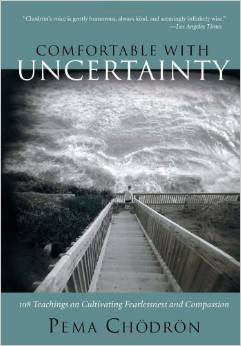 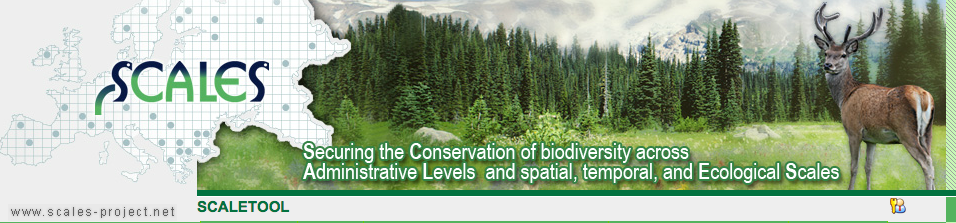